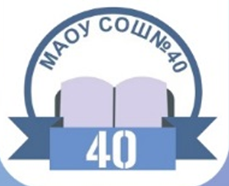 "Формирование и оценка функциональной грамотности обучающихся средствами цифровых образовательных ресурсов и сервисов"
Крылова Е.Г., учитель математики МАОУ СОШ № 40 г.Томска
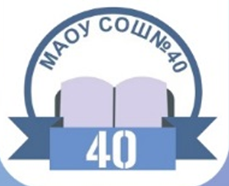 Если мы будем учить сегодня так, как мы учили вчера, 
мы украдем у детей завтра.

Джон Дьюи
Джон Дьюи (1859–1952) — философ, психолог и педагог, реформатор школьного образования. В 1988 году ЮНЕСКО признала его одним из четырёх человек, определивших способ педагогического мышления в ХХ веке
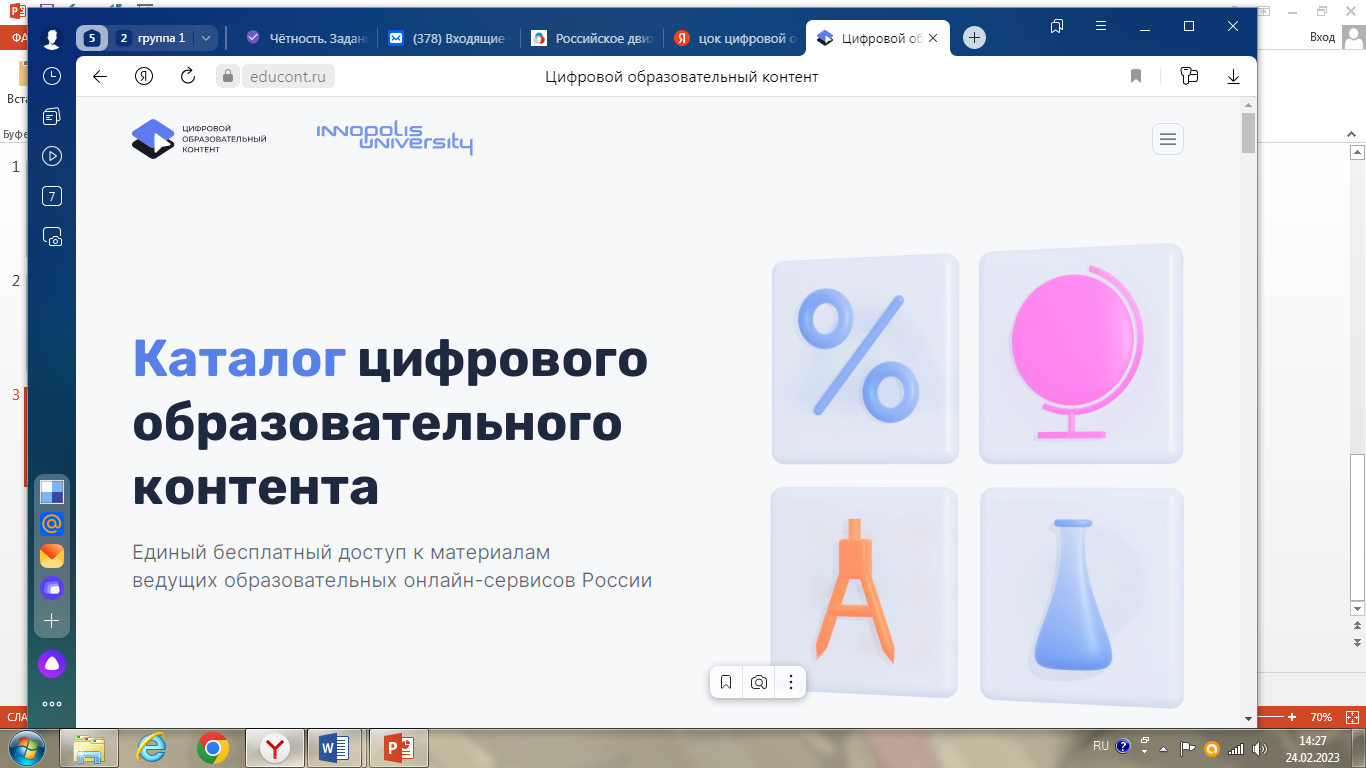 https://educont.ru/
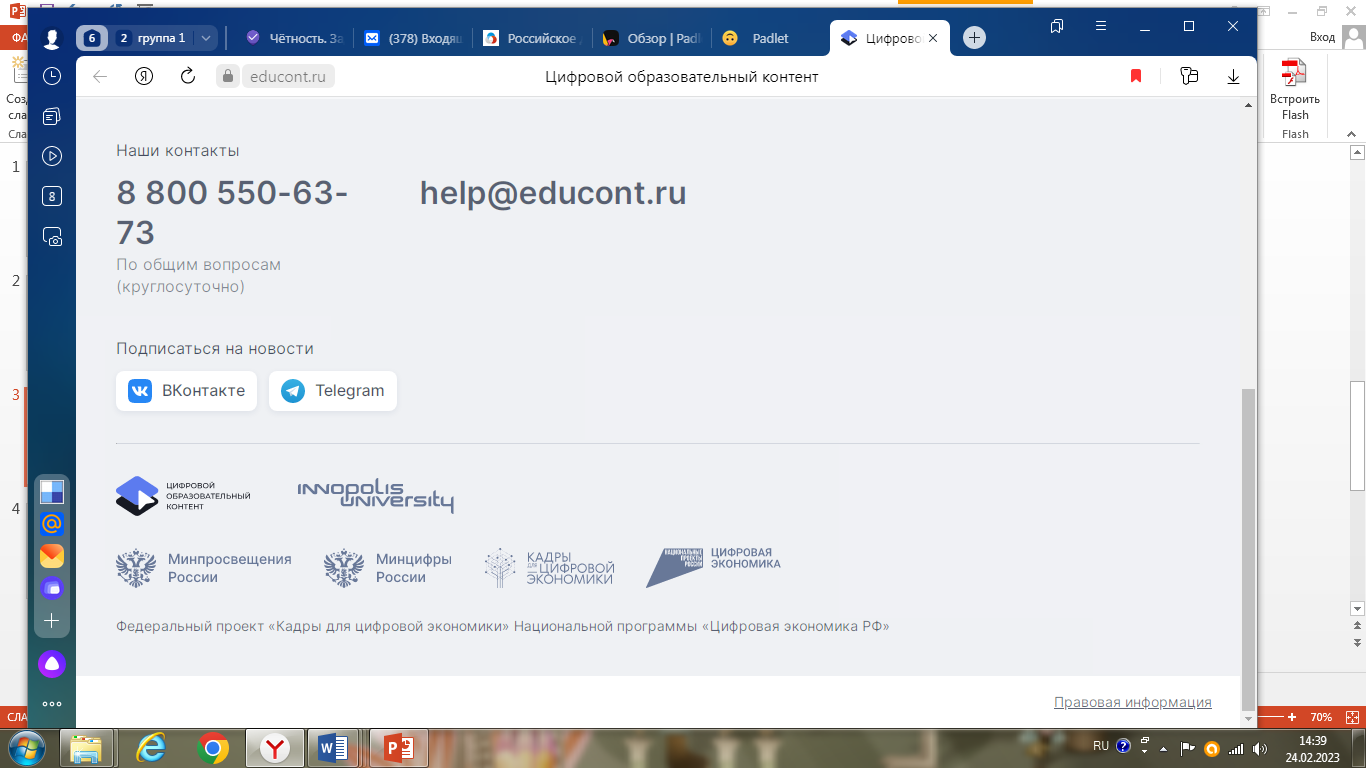 ЦОС для формирования и оценивания функциональной грамотности
До августа 2023 года школьник может получить бесплатный доступ к следующим образовательным онлайн-ресурсам, которыми можно бесплатно пользоваться благодаря ЦОК (Цифровому Образовательному Контенту): 1С:Урок, ГлобалЛаб, ИИТ. Интеллектуальная школа, Медиатека Просвещение, МЭО, Новая Школа, Новый Диск, Облако знаний, СберКласс, Фоксфорд, Экзамен-Медиа, ЯКласс, IBLS, iSmart.org, Native Class, UCHi.RU (Учи.ру).
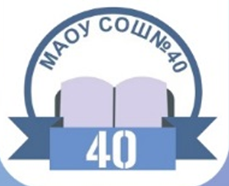 Направления функциональной грамотности и рекомендации по формированию ФГ средствами ЦОК
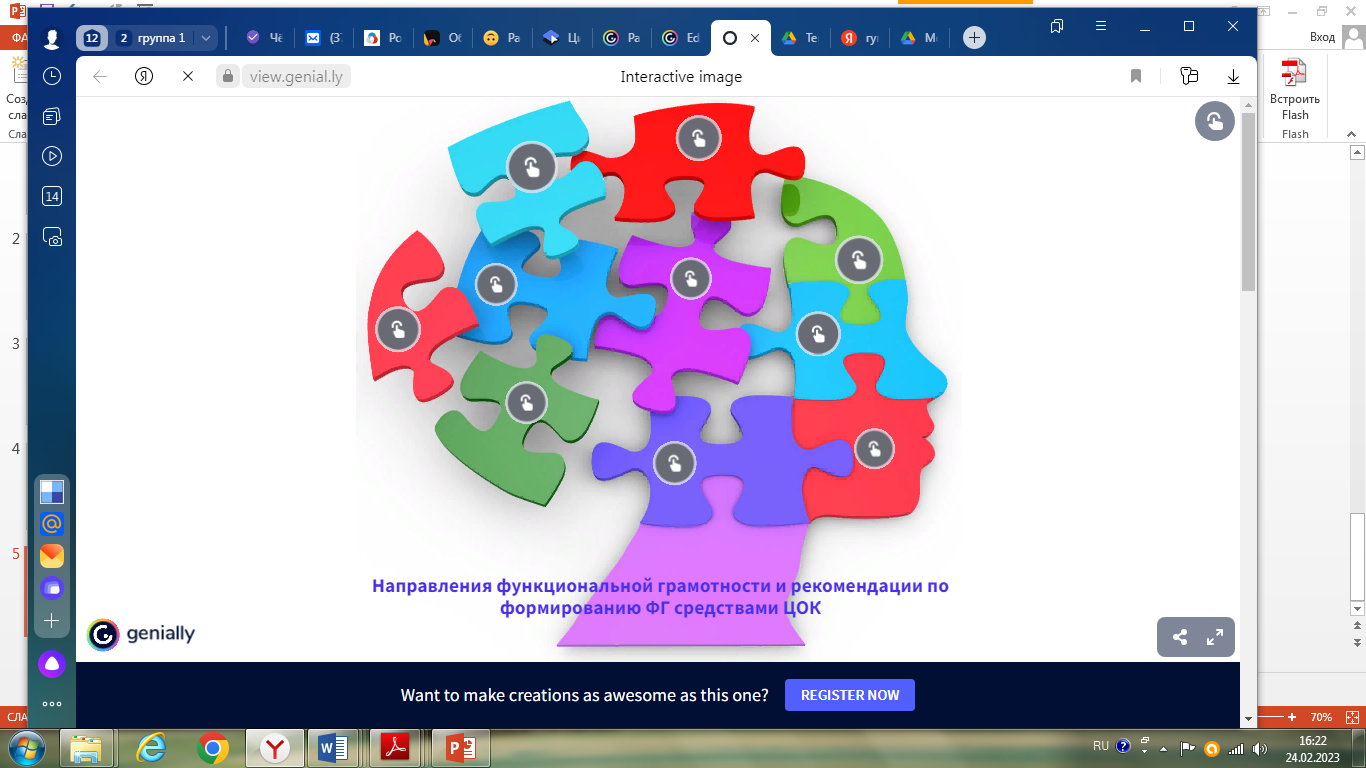 https://view.genial.ly/63147b5a6da5ac00186d1731/interactive-image-interactive-image
Ресурсы заданий по функциональной грамотности по математике, рекомендованные Департаментом общего образования Томской области
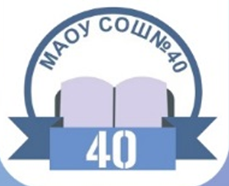 Методические рекомендации «Функциональная грамотность в контексте обновленных ФГОС ООО по математике» https://drive.google.com/file/d/1_mDiI0BudkVQOgREvPecDItkr_8UyzgJ/view?usp=sharing

виртуальные лабораторные работы https://content.edsoo.ru/lab/subject/3/
интерактивная визуализация и миниатюры к известным математическим правилам и задачам «Математические этюды» https://etudes.ru/
коллекция логических задач «Мышематика» https://mousemath.ru/
развивающие и олимпиадные задачи «Учи.ру» https://uchi.ru/teachers/lk
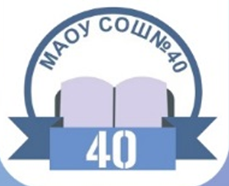 Оценка заданий по ФГ
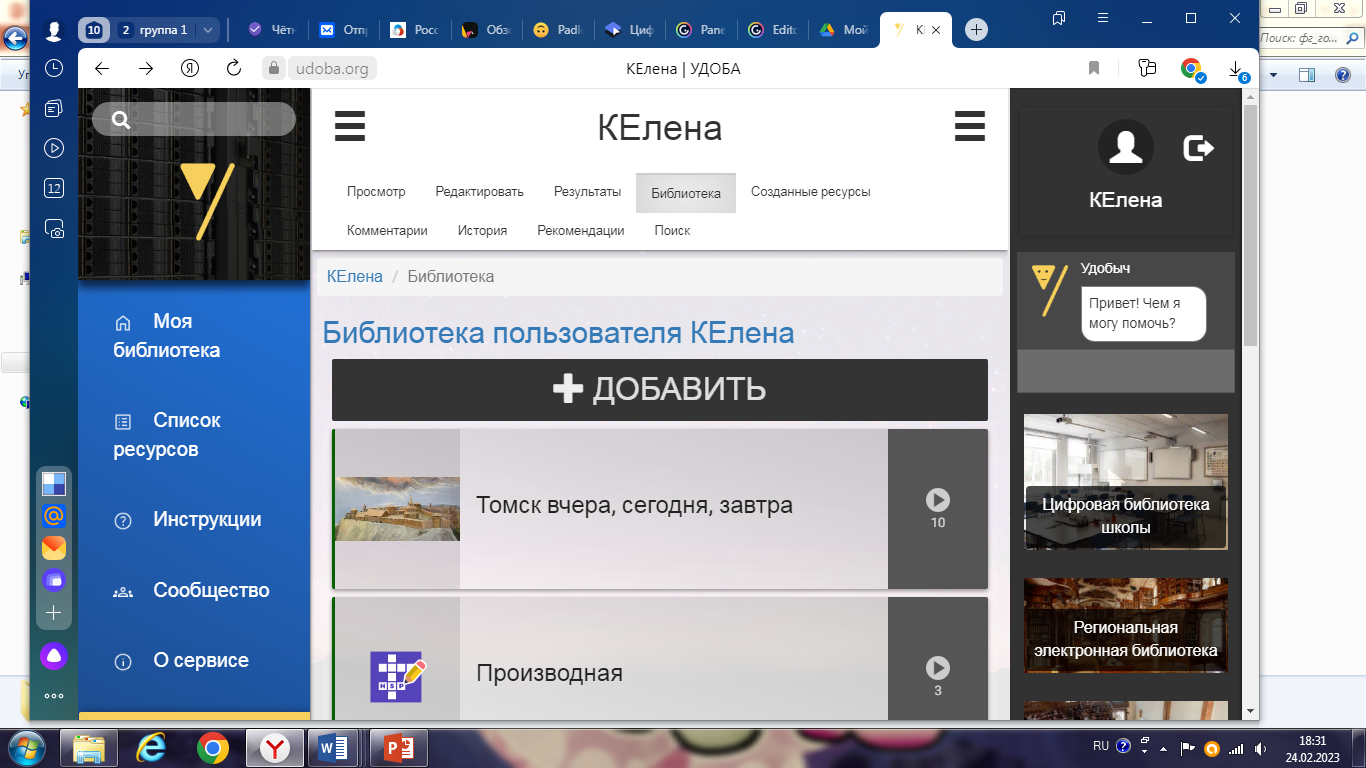 Использованы задания I этапа муниципального межпредметного квиза по функциональной грамотности «Томск вчера, сегодня, завтра», проводимого СОШ № 27, ИМЦ г.Томска при с применением сервиса УДОБА https://udoba.org/
https://udoba.org/h5p/embed/58302
Критерии, которые предлагаю я
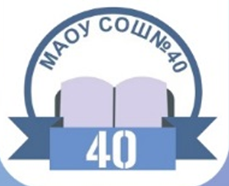 Критерии, которые предлагаю я
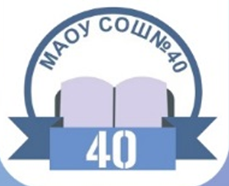 Критерии, которые предлагаю я
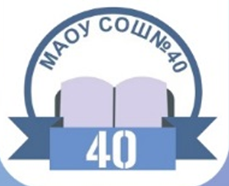 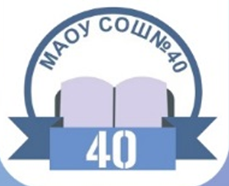 Несколько моих разработок)
Проект по ФГ ученика 6 класса Браневского А. «Васюганские болота в задачах» https://view.genial.ly/63df6dfbec2df40012caa92d/interactive-image-vasyuganskie-bolota-v-zadachah
Проект по ФГ ученика 7 класса Литовченко К. «Башня чудес»
https://www.thinglink.com/card/1421872146828754947
Чудеса геометрии  https://padlet.com/krylovaelena930/cx5cbqd18kwwsdlw
Урок «Производная функции»
https://coreapp.ai/app/preview/lesson/608c386a6cbaea2a5d1e4b1a
Урок «Производная функции» (другая версия)
https://padlet.com/krylovaelena930/padlet-bnqi8lf8rxyzsaxm
Пазлы фг https://www.jigsawplanet.com/?rc=play&pid=3b8f3fbd542a
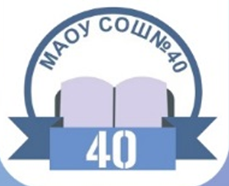 В копилку самому лучшему учителю
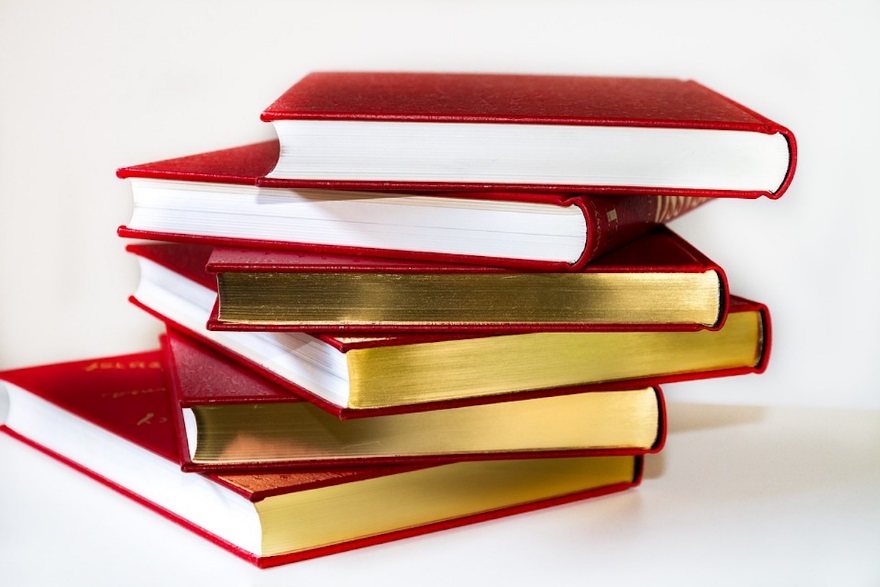 https://view.genial.ly/63f8ba16625ae70017b2c3be/interactive-image-interactive-image
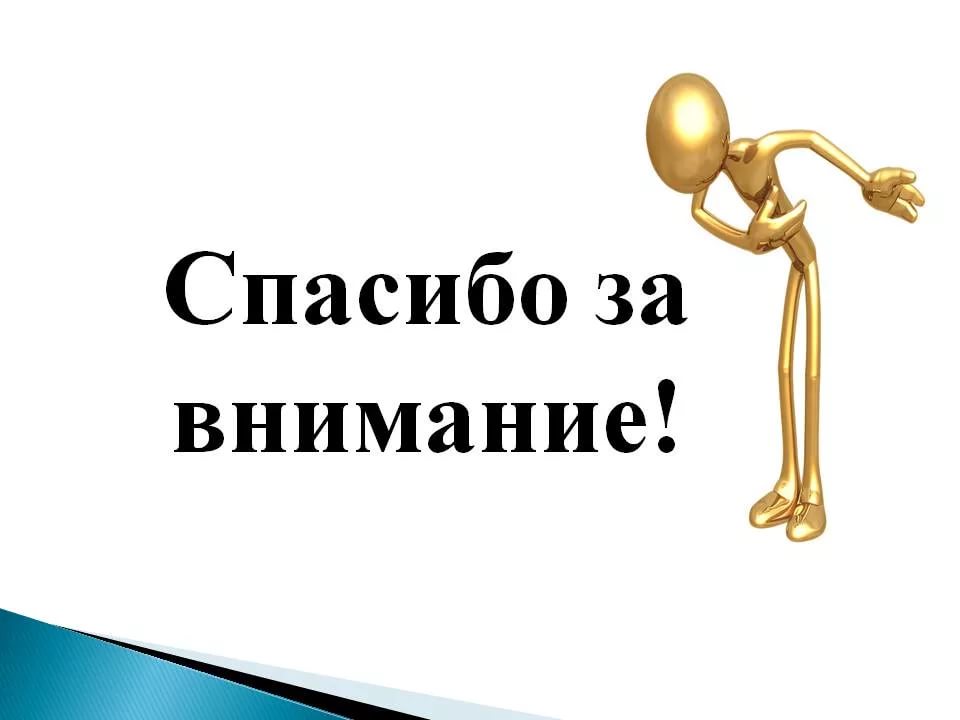 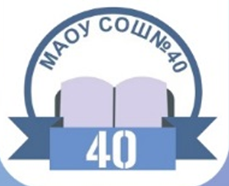 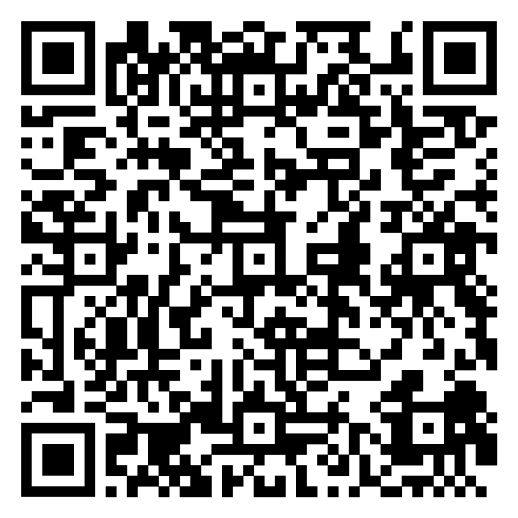 Оставьте, пожалуйста, свой отзыв